Practical Approach to Teaching Software Testing
Sashko Ristov
11th Workshop on “Software Engineering Education and Reverse Engineering” – August 22-27, 2011, Ohrid, Macedonia
Objective
To present several applications developed to be used on laboratory exercises for software testing
For Software quality and testing course
11th Workshop on “Software Engineering Education and Reverse Engineering” – August 22-27, 2011, Ohrid, Macedonia
Agenda
About the course
Difficulties and improvements
Input Space Partitioning
Logic Coverage
Conclusions and Future Work
11th Workshop on “Software Engineering Education and Reverse Engineering” – August 22-27, 2011, Ohrid, Macedonia
About the course
Weekly (2 + 1 + 2) lessons
2 x 	theory
1 x 	theoretical exercises
2 x	practical laboratory exercises
Laboratory groups up to 20 students
10 laboratory exercises
Mandatory Project - Practical
11th Workshop on “Software Engineering Education and Reverse Engineering” – August 22-27, 2011, Ohrid, Macedonia
Course Objective
To introduce the students with the necessity of software testing, 
Why testing is important?

Various software testing techniques, 
How to test?

Practical testing, validation and verification of software
What ?
11th Workshop on “Software Engineering Education and Reverse Engineering” – August 22-27, 2011, Ohrid, Macedonia
Course Literature
Paul Ammann and Jeff Offutt, Introduction to software testing, Cambridge university press

Ilene Burnstein, Practical Software Testing, Springer professional computing
11th Workshop on “Software Engineering Education and Reverse Engineering” – August 22-27, 2011, Ohrid, Macedonia
Agenda
About the course
Difficulties and improvements
Input Space Partitioning
Logic Coverage
Conclusion and Future Work
11th Workshop on “Software Engineering Education and Reverse Engineering” – August 22-27, 2011, Ohrid, Macedonia
Course difficulties
Too many similar definitions
Short time to explain and teach all
(Almost all) laboratory exercises are on paper

RESULT:
Students avoid laboratory exercises
11th Workshop on “Software Engineering Education and Reverse Engineering” – August 22-27, 2011, Ohrid, Macedonia
Course improvements
This year practical projects from material
develop the application in groups for each laboratory exercise 
Students will learn the material
Practical exercise the teaching material
11th Workshop on “Software Engineering Education and Reverse Engineering” – August 22-27, 2011, Ohrid, Macedonia
Course improvements
Fully new developed applications for:
Graph Coverage *
Input Space Partitioning
Logic Coverage
Syntax Based Testing *

* - not finished completely yet
11th Workshop on “Software Engineering Education and Reverse Engineering” – August 22-27, 2011, Ohrid, Macedonia
Agenda
About the course
Difficulties and improvements
Input Space Partitioning
Logic Coverage
Conclusion and Future Work
11th Workshop on “Software Engineering Education and Reverse Engineering” – August 22-27, 2011, Ohrid, Macedonia
Input Space Partitioning
Introduction:
All testing is about choosing elements from the input space of the software being tested
Defining ways to divide the input space according to the test requirements
Domain - Possible values that the input parameters can have
11th Workshop on “Software Engineering Education and Reverse Engineering” – August 22-27, 2011, Ohrid, Macedonia
Input Space Partitioning
Each partition must satisfy two properties:
The partition must cover the entire domain (completeness) – All possible cases
The blocks must not overlap (disjoint) - Without duplicates
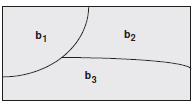 11th Workshop on “Software Engineering Education and Reverse Engineering” – August 22-27, 2011, Ohrid, Macedonia
Input Space Partitioning
COMBINATION STRATEGIES CRITERIA:
All Combinations Coverage (ACoC): 
All combinations of blocks from all characteristics must be used.
Each Choice Coverage (ECC): 
One value from each block for each characteristic must be used in at least one test case.
11th Workshop on “Software Engineering Education and Reverse Engineering” – August 22-27, 2011, Ohrid, Macedonia
Input Space Partitioning
Pair-Wise Coverage (PWC): 
A value from each block for each characteristic must be combined with a value from every block for each other characteristic.
Base Choice Coverage (BCC): 
A base choice block is chosen for each characteristic, and a base test is formed by using the base choice for each characteristic. Subsequent tests are chosen by holding all but one base choice constant and using each non-base choice in each other characteristic.
11th Workshop on “Software Engineering Education and Reverse Engineering” – August 22-27, 2011, Ohrid, Macedonia
Input Space Partitioning
Application Input
Number of variables
Number (and name) of blocks for each variable 
Application Output
Minimal test set required for 
ACoC, ECC, PWC and BCC
11th Workshop on “Software Engineering Education and Reverse Engineering” – August 22-27, 2011, Ohrid, Macedonia
Input Space Partitioning
Example Input
Variable 1
Blocks A (True), B (False)
Variable 2
Blocks 1, 2, 3 (positive, ZERO, negative numbers)
Variable 3
Blocks x (>10), y (<= 10)
11th Workshop on “Software Engineering Education and Reverse Engineering” – August 22-27, 2011, Ohrid, Macedonia
Input Space Partitioning
BCC
a 1 x – BASIC Test
b 1 x 
a 2 x 
a 3 x 
a 1 y
11th Workshop on “Software Engineering Education and Reverse Engineering” – August 22-27, 2011, Ohrid, Macedonia
Agenda
About the course
Difficulties and improvements
Input Space Partitioning
Logic Coverage
Conclusion and Future Work
11th Workshop on “Software Engineering Education and Reverse Engineering” – August 22-27, 2011, Ohrid, Macedonia
Logic Coverage
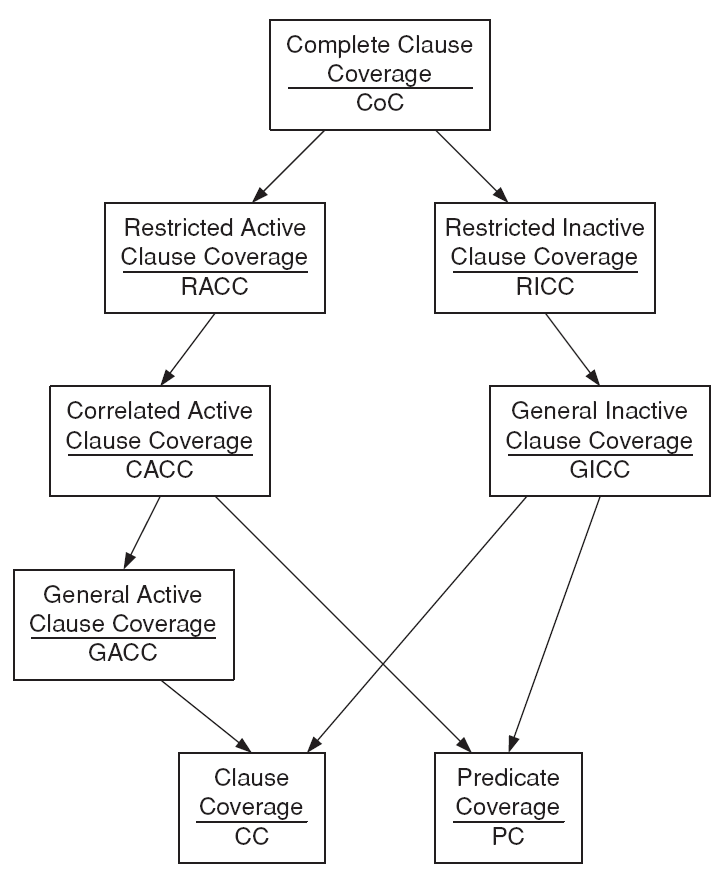 Test criteria based on logical expressions
Clauses and predicates are used to introduce a variety of coverage criteria
11th Workshop on “Software Engineering Education and Reverse Engineering” – August 22-27, 2011, Ohrid, Macedonia
Logic Coverage
Input variables: Truth Table example
	a	b	c	P	Pa	Pb	Pc
1	T	T	T	T	T	T	T
2	T	T	F	F	T	F	T
3	T	F	T	F	T	T	F
4	T	F	F	F	T	F	F
5	F	T	T	F	T	T	T
6	F	T	F	T	T	F	T
7	F	F	T	T	T	T	F
8	F	F	F	T	T	F	F
a, b, c are clauses, p is predicate.
Pa, Pb, Pc are conditions under which the values of a, b, c determine that of p
11th Workshop on “Software Engineering Education and Reverse Engineering” – August 22-27, 2011, Ohrid, Macedonia
Logic Coverage
Output variables:
Active Clause Coverage
GACC, CACC, RACC
Inactive Clause Coverage
GICC, RICC
Implicant Coverage (p, p’)
Unique True Point Coverage
11th Workshop on “Software Engineering Education and Reverse Engineering” – August 22-27, 2011, Ohrid, Macedonia
Logic Coverage
Output Example:
Variable1: 	GICC pairs for P=T are: NA
		GICC pairs for P=F are: NA
Variable1: 	RICC pairs for P=T are: NA
	 	RICC pairs for P=F are: NA
Variable1: 	CACC pairs are: (6,2)(7,3)(8,4)(5,1)
Variable1: 	RACC pairs are: (6,2)(7,3)(8,4)(5,1)
Variable2: 	GICC pairs for P=T are: (8,6)
	 	GICC pairs for P=F are: (4,2)
Variable2: 	RICC pairs for P=T are: (8,6)
	 	RICC pairs for P=F are: (4,2)
Variable2: 	CACC pairs are: (7,5)(3,1)
Variable2: 	RACC pairs are: (7,5)(3,1)
Variable3: 	GICC pairs for P=T are: (8,7)
	 	GICC pairs for P=F are: (4,3)
Variable3: 	RICC pairs for P=T are: (8,7)
	 	RICC pairs for P=F are: (4,3)
Variable3: 	CACC pairs are: (6,5)(2,1)
Variable3: 	RACC pairs are: (6,5)(2,1)
11th Workshop on “Software Engineering Education and Reverse Engineering” – August 22-27, 2011, Ohrid, Macedonia
Agenda
About the course
Difficulties and improvements
Input Space Partitioning
Logic Coverage
Conclusion and Future Work
11th Workshop on “Software Engineering Education and Reverse Engineering” – August 22-27, 2011, Ohrid, Macedonia
Conclusions
Students can study the material at home, as well
Students can check if their results are (in)correct

We made the course more practical
More effective and efficient studying and teaching
11th Workshop on “Software Engineering Education and Reverse Engineering” – August 22-27, 2011, Ohrid, Macedonia
Future Work
Develop more applications for other testing purpose
Upgrade existing applications
Integrate many other already created (open source) testing tools in laboratory exercises

Develop a software package for Teaching Software Testing
11th Workshop on “Software Engineering Education and Reverse Engineering” – August 22-27, 2011, Ohrid, Macedonia
Thank you for your attention

Any question?
11th Workshop on “Software Engineering Education and Reverse Engineering” – August 22-27, 2011, Ohrid, Macedonia